SWPHC18Goal 3 Gap Analysis  18th Meeting of the South West PacificHydrographic Commission
Contents
Part 1 – Update on SWPHC17 Action 11
Recap on the UN Decade and SDGs
UN Decade Actions

Part 2 – Goal 3 Gap Analysis
Overview of Goal 3 	
Observations on gap analysis returns received
Summary of gaps and actions
Considerations for next steps
2
Part 1 - SWPHC17 Action 11
Action 11: UK and NZ to work with SPC and look into how the SWPHC should start addressing the challenges for implementing the SDGs of the UN Decade of Ocean Science for Sustainable Development

Borne out of the observations that:

Delivery of UN SDGs and UN Ocean Decade dependent on active engagement of the hydrographic community

To date, Hydrographic Office involvement in preparatory efforts has been limited

The Pacific region and by extension the SWPHC has a key part to play
3
UN Decade as a delivery Framework for the SDGs
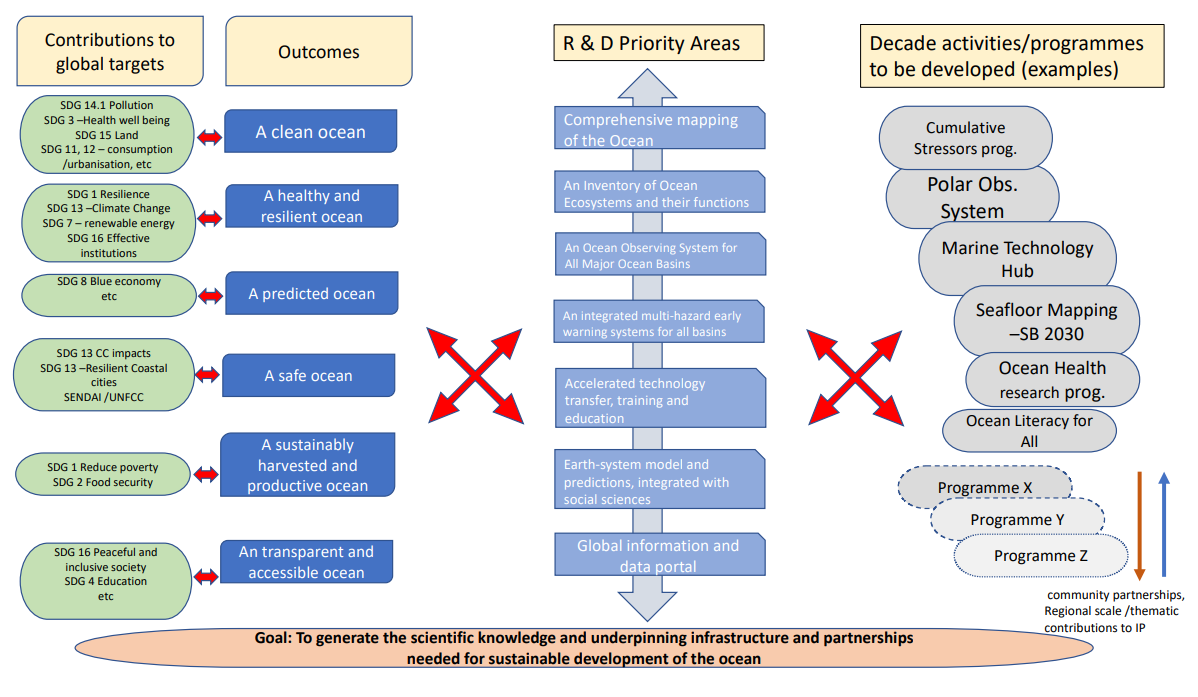 4
UN Decade as a delivery Framework for the SDGs
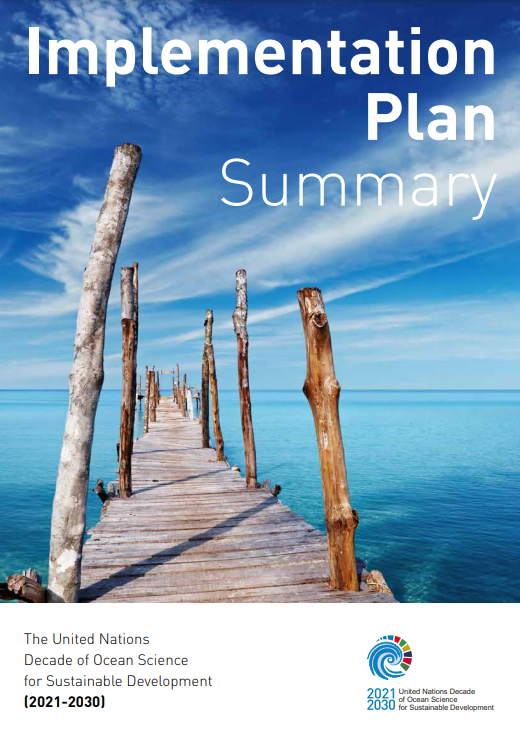 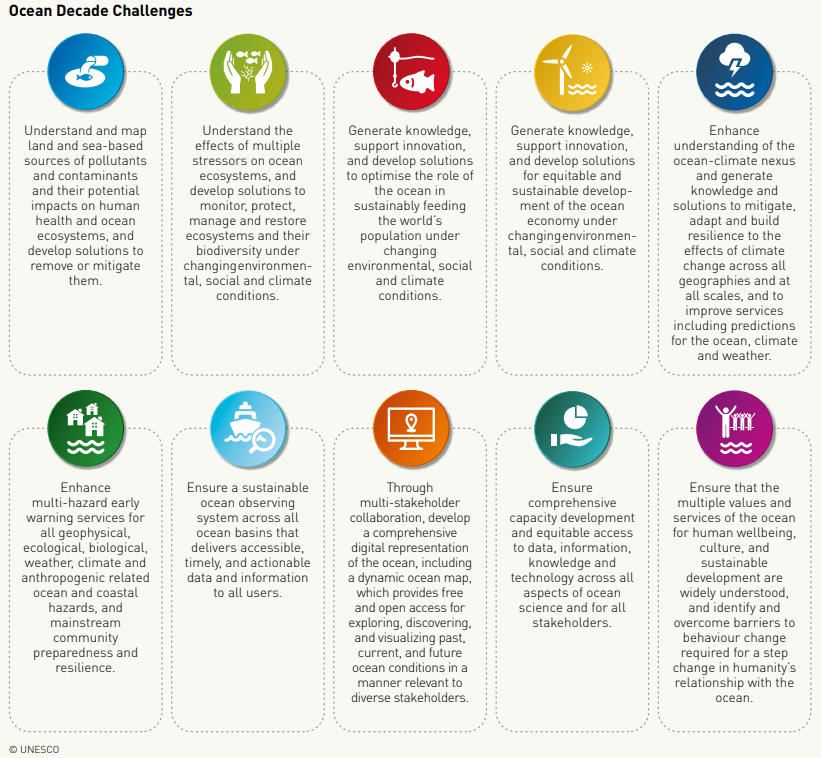 https://oceanexpert.org/document/27348
5
UN Decade as a delivery Framework for the SDGs
Decade Actions

Programme
Regional or Global 
One or more Ocean Decade
Challenges 
Long term 
Interdisciplinary

Project
Discrete and focused
Regional , National or sub-national

Activity
 - One of standalone initiative

Contribution
 - supporting contribution e.g. funding or resource
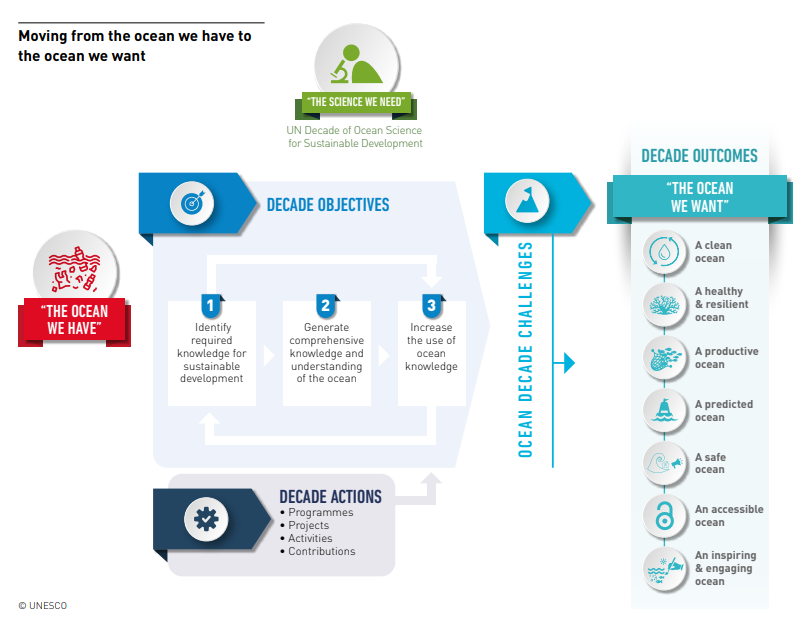 Part 2 - Goal 3 Gap Analysis
Observations on gap analysis returns received
Returns received from:
Australia
France
New Zealand
Samoa
UK
United States of America
Cook Islands
Marshal Islands
Observations:

Different approaches taken

Most very specific to national challenges

Apparent gaps in info needed to inform meeting goal 3

Goal 3 supports delivery of Goal 2
Summary of gaps and actions
9
Considerations for Next Steps
The Following Considerations are offered:

Do we have all the SPIs we need for the region?
Do we need to combine Goal 2 and 3 in our analysis of gaps and associate actions?
To what extent can we use the CB fund for catalytic activity for the region?
Should we develop a theory of change model to support the SWPHC  work plan?
10